Figure 9. Changes in peak rates of place cell firing when the environments were changed. (A) and (B) are from the ...
Cereb Cortex, Volume 25, Issue 1, January 2015, Pages 10–25, https://doi.org/10.1093/cercor/bht198
The content of this slide may be subject to copyright: please see the slide notes for details.
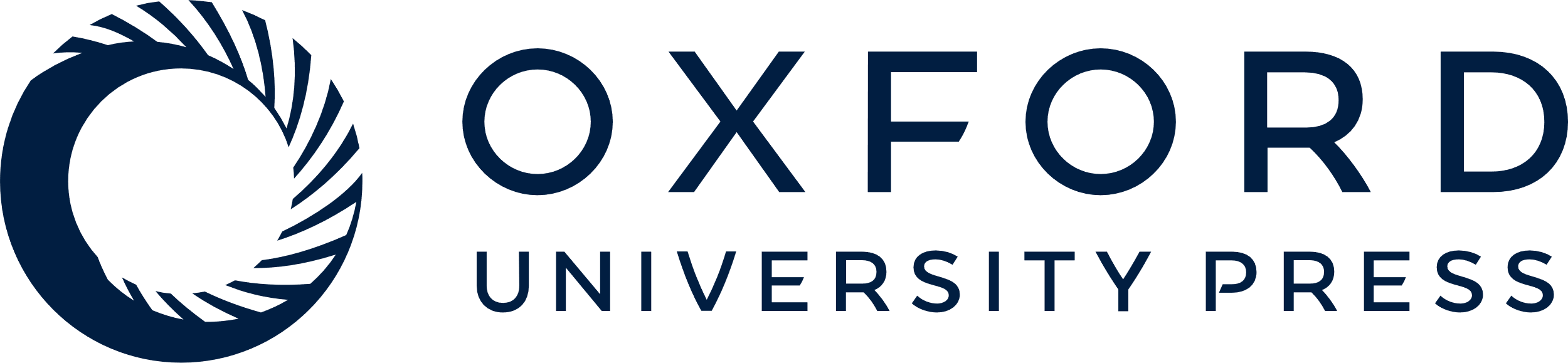 [Speaker Notes: Figure 9. Changes in peak rates of place cell firing when the environments were changed. (A) and (B) are from the context-change manipulation, (C) and (D) from the wall-removal one. (A) In the context-change trials, overall peak rates became slightly more variable between the baseline conditions and the context-change condition, but this was not significant, even for the compartment that was actually changed (black bar). (B) Within-cell between-condition correlation of peak rates, however, showed a significant change, indicating variability of firing rate in the changed compartment (black bar) relative to the unchanged compartments/conditions. (C) Removal of the walls separating compartments 1–3 caused a drop in the overall firing rates in those regions of the environment (black bars), but not in the compartment that remained enclosed. (D) Correlations in peak rate firing dropped in the 2 central changed compartments in the changed condition when compared with the unchanged condition—the end compartment retained a relatively high correlation, perhaps because 3 of its 4 walls still remained. The firing rates in the unchanged compartment remained highly correlated throughout. *P < 0.05, (*)P < 0.05 only for the second comparison (wall-removal vs. second baseline).


Unless provided in the caption above, the following copyright applies to the content of this slide: © The Author 2013. Published by Oxford University Press.This is an Open Access article distributed under the terms of the Creative Commons Attribution License (http://creativecommons.org/licenses/by/3.0/), which permits unrestricted reuse, distribution, and reproduction in any medium, provided the original work is properly cited.]